APA Network Call
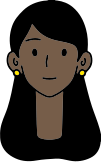 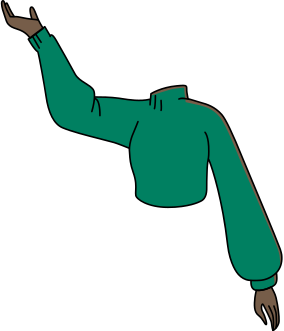 September 29, 2021
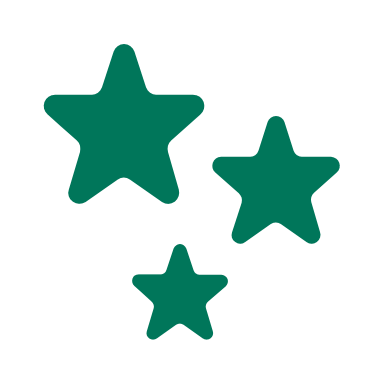 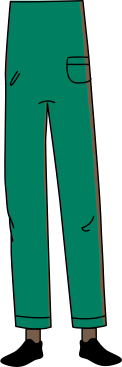 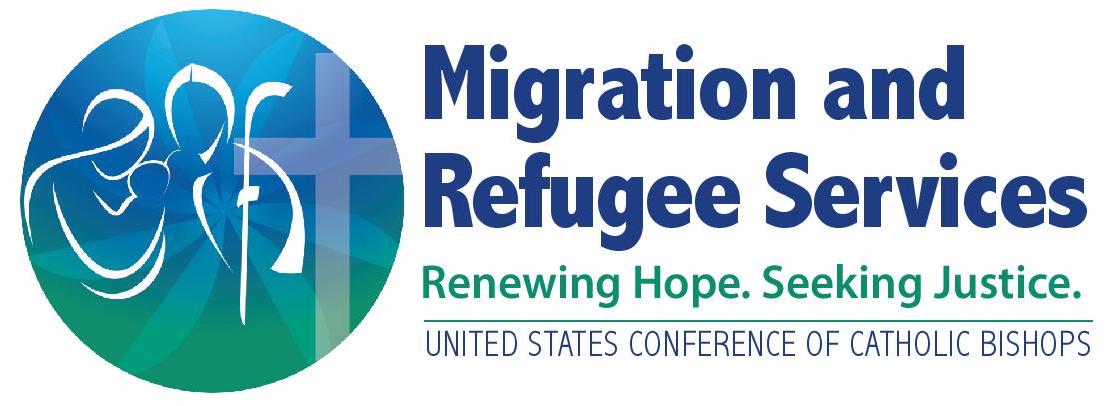 Today’s Agenda
3
Sharing Ideas/Resources
1
OAW/Arrivals Update
2
Informational Updates
4
Questions
Operation Allies Welcome Update​
Arrival Types
USCCB Network
Arrivals Update
Allocation of APA Cases in OneDrive 
As you have seen by now, there are two spreadsheets in your OneDrive folder: 
USCCB Biodata (Assurance Received) cumulative list of all cases/individuals your agency has assured, will share this list on a WEEKLY basis every Friday 
USCCB Biodata (Selected by RA, Not Assured) – cumulative list of all cases placed with your agency and pending your verification. Current information is posted to the current date tab within the spreadsheet. Check daily, PRM is requesting a 48-hour turnaround for assurances 

APA Domestic Travel Booking 
All travel booking notifications are sent via email: RefProc@usccb.rog 
Case number, proflight, serial number is provided in the email
Arrivals Update
Allocating Cases with US Ties In Other Locations 

Many Afghan parolees identify US ties in impacted areas: Sacramento, Northern Virginia 
and some locations in Texas 

Sites in these locations do not have capacity to serve cases with US tie friends/distant relatives
USCCB and other RAs place them as No US tie, if they don’t have alternate US tie preference
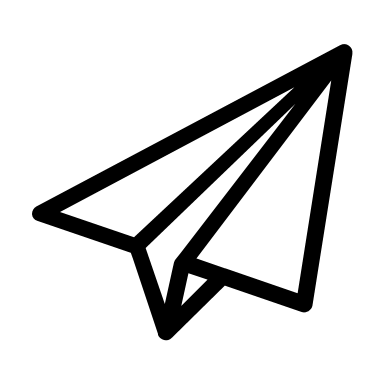 Informational Update
FY21 APA Cooperative Agreement and Reimbursement Process 
USCCB is in receipt of the Afghan Placement and Assistance (APA) Program Cooperative Agreement. MOU’s and Awards will be issued soon to all participating affiliates and Community Partners. 
USCCB is in the process of building the APA program reimbursement process in MRIS. Guidance on how to submit reimbursement for the APA program are forthcoming.   
FY21 APA Cooperative Agreement Webinar 
Next week, USCCB will hold two webinars on the APA Cooperative Agreement
Webinar for Affiliates: Monday, October 4th from 2:00-3:30pm EST 
Webinar for Community Partners: Thursday, October 7th from 2:30-4:00pm EST 
Registration information was sent in an APA Update today  
APA Communications  
Resettlement Connection is for R&P and MG, APA Update for APA. If you have staff members that want to receive the APA Update, please email ddsprogramassociate@usccb.org
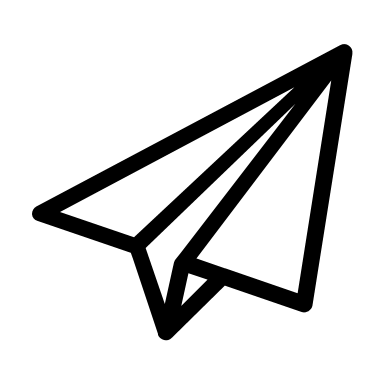 Informational Update
PRM Efforts to Increase APA Resettlement Capacity 
Affiliate Placement Radius Removed, can resettle across state lines 
Opened Remote Placement to all RA’s, allowing approved community organizations to affiliate with a national office to serve APA cases 
New resources on MRS Connect 
CC- Oregon Guest Housing Documents 
CC-OKC/RCUSA Call Recording on CARES Act Funding 
New USCCB Staff Supporting APA
PAMCs - Sarah Schauber, Ihrar Muhammadi 
Transportation Specialists - Shanna Kim, Madison May (Temp)  
APA Allocations and Administrative Support – Ben Weiss (Temp), Sonia Young (Temp) 
Walk-In Approvals and Eligibility Questions - Emilie Easton (Temp)
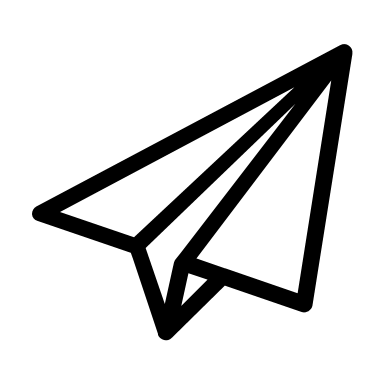 Policy Update
Continuing Resolution Update 
House passed CR last week; would fund government through December 3
Senate could vote as early as today; House expected to reconsider/pass soon thereafter
FY 2021 funding ends after 11:59 p.m. on September 30; unless the CR is passed by then, there will be a partial government shutdown
Continuing Resolution Summary on MRS Connect 
Biden will announce the PD of 125,000 by Friday
Sharing Ideas & Resources
Sign up to be onboarded with Welcome.US!
Welcome.US will help match local and national resettlement agencies with donated supplies and services from businesses and individuals across the United States.

Updates on Employer Partnerships: UPS, Pfizer, Fedex, Panda Express, Sodexo, Hyatt, Hilton
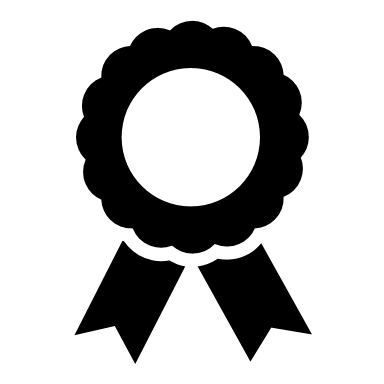 Questions for USCCB/Colleagues
The APA_Questions@usccb.org inbox serves as the primary contact for programmatic inquiries regarding the Afghan Placement and Assistance (APA) program. Please also use this inbox to recommend APA training topics, resources, or other guidance that would be helpful for implementing the APA program. 
Answering frequently asked questions sent to the APA questions inbox:
Cultural Orientation
Housing
Placements
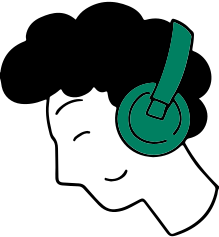 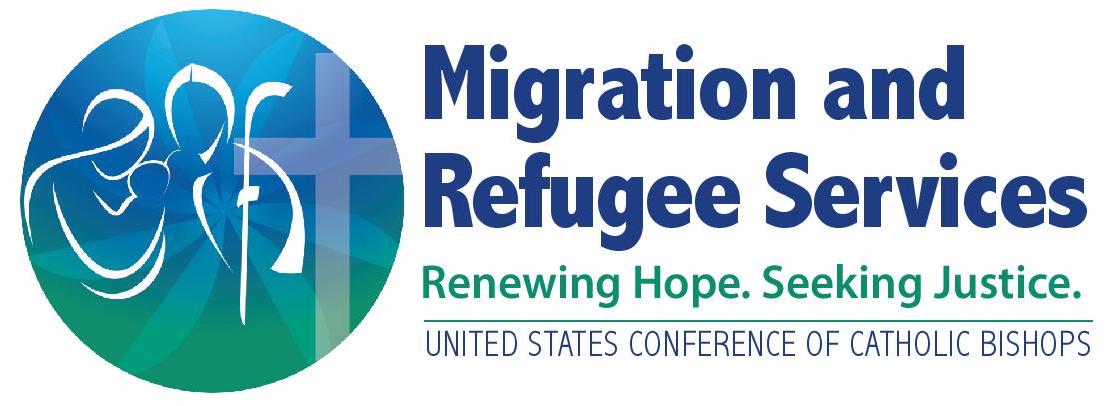 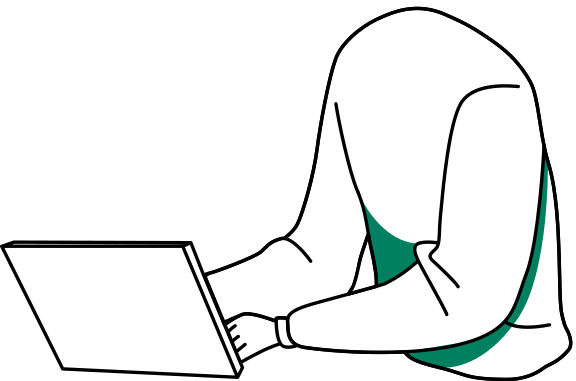 Thank you!
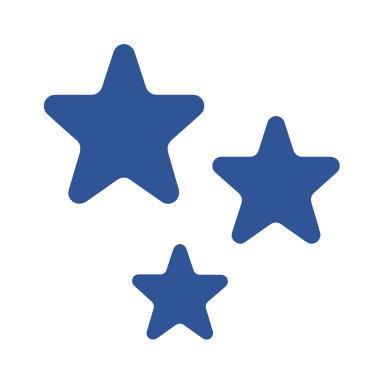 See you next Wednesday!